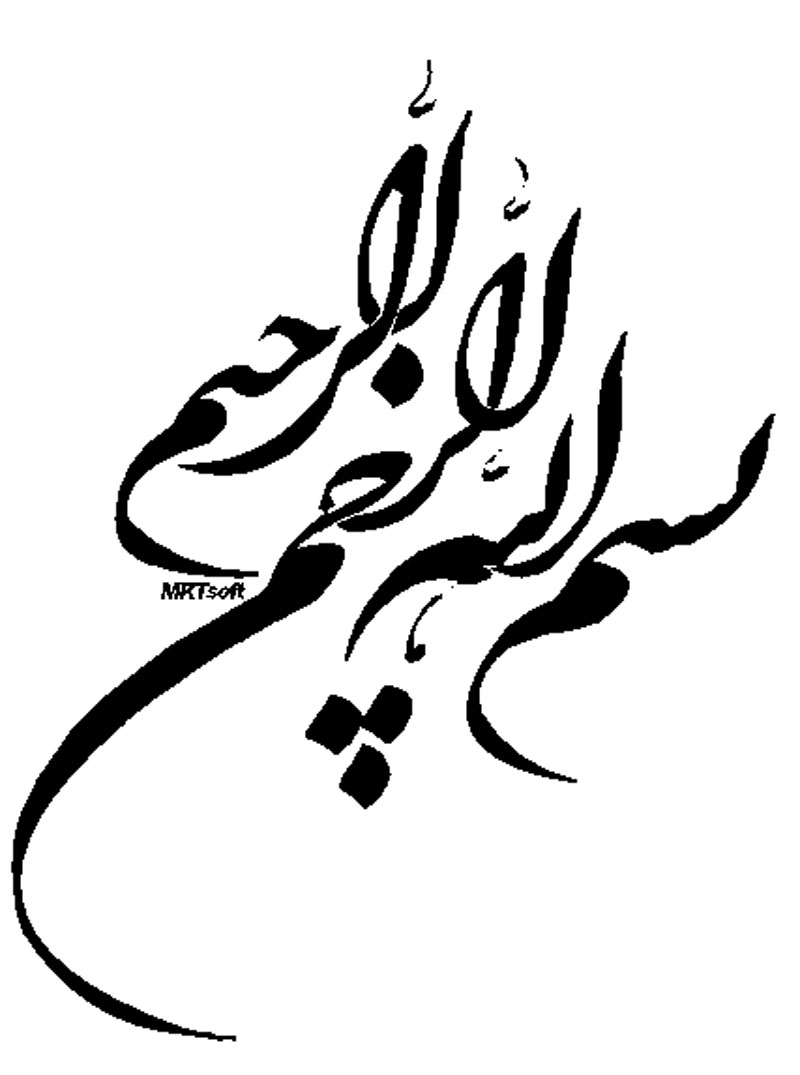 پروژه مهندسی نرم افزار
تحليل سيستم اداره پست
سازمان مشتری  اداره پست
گروه نرم افزاری RM+
طريقه جمع آوري اطلاعات
1- پرسيدن         الف) پرسشنامه  ب) مصاحبه
2- مشاهده          الف) از طريق حضور فيزيكي و نزديك (حضوري)   
3- الگوسازي      الف) استفاده از چارت سازماني نحوه كار اداره پست و پروژه مشابه
مديريت
مشتري
درخواست ارسال و تحويل
ارائه مجوز هاي خاص
گزارش كار و درخواست
رسيد پستي
پست
بايگاني
ارائه قرارداد
درخواست مشتري
پست بانك
بازارياب
DFDسطح صفر
تعيين دستمزد
پایگاه عودت
امورمالي
4
حسابداري
6
رسيد واريزي
ثبت مرسوله عودت خورده
خدمات پستي
1
درخواست
رسيد در آمد و غرامت
تاييديه
واريز درآمد و درخواست غرامت
پاسخ و برگشت مرسوله
درخواست
آماده سازي و تحويل
اداري
5
باجه قبول
2
تجزيه و مبادلات
3
برگشت
DFDسطح يك-خدمات پستي
رسيد درآمد و واريز غرامت
درآمد
3-2
ويژه
2-2
واريز هزينه هاي دريافتي و درخواست غرامت
ارائه مجوزهاي خاص
درخواست مجوز
واريز درآمد و درخواست غرامت
رسيد درآمد و پرداخت غرامت
مديريت
متعارف 
1-2
DFDسطح دو- باجه قبول
جهت بخش هاي مختلف پست
رهسپاري
1-3
ارسال
3-3
مرسوله عودت خورده
برگشت
بسته بندي مرسوله
كيسه بندي
2-3
DFDسطح دو- تجزيه و مبادلات
رسيد و پرداخت غرامت
امورمالي
1-6
درآمد
3- 6
واريز
ثبت درآمد روزانه و درخواست
بانك امور مالي
حقوق و دستمزد
2- 6
درخواست
DFDسطح دو- حسابداري
مشتري
سفارشي و امانات
4-1-2
پيشتاز
3-1-2
رسيد مرسوله
رسيد مرسوله و برگشت
درخواست ارسال
لفاف بندي
رسيد مرسوله و برگشت
عادي
2-1-2
لفاف بندي
لفاف بندي
بارکد خوان
1-1-2
رسيد مرسوله و برگشت
DFDسطح سه- بخش متعارف
معاونت پستي
تعيين بازارياب
بازارياب
اعلام بستن قرارداد
تاييديه
برآورد هزينه ها
پاسخ
مديريت
پاسخ
مذاكره
ثبت و در خواست
واحد قرارداد
ارگانها
ثبت واريزي
واريز هزينه پرداختي
تاييديه واريز
باجه قبول
سطح 1
شماره 6
رسيد
واريز و ثبت هزينه هاي دريافتي
درآمد
1-2-2
رسيد و پاسخ درخواست
DFDسطح سه- بخش ويژه
تقسيم و جداسازي درون كيسه (منطقه بندی)
توزيع
1-3-3
معمولي
3-3-3
برگشت مرسوله
برگشت
ارسال
ارسال
برگشت مرسوله
ارسال
برگشت
سفارشي
4-3-3
ارسال
برگشت
پيشتاز 
2-3-3
امانات
5-3-3
عادي
6-3-3
DFDسطح سه- كيسه بندي ( توزيع)
تقسيم و جداسازي مرسولات درون كيسه
توزيع
1-3-3
معمولي
3-3-3
عادي
6-3-3
برگشت
ارسال
برگشت مرسوله بعد از یک دوره زمانی
ثبت و ارسال
برگشت مرسوله بعد از یک دوره زمانی
ثبت برگشت
ثبت و ارسال
ثبت برگشت
گشت نامه
رساني
سفارشي
4-3-3
گشت نامه
رساني
ارسال
ثبت برگشت
ارسال
ارسال
ثبت برگشت
امانات
5-3-3
پيشتاز
2-3-3
DFDسطح سه- بخش كيسه بندي ( طرح پيشنهادي)